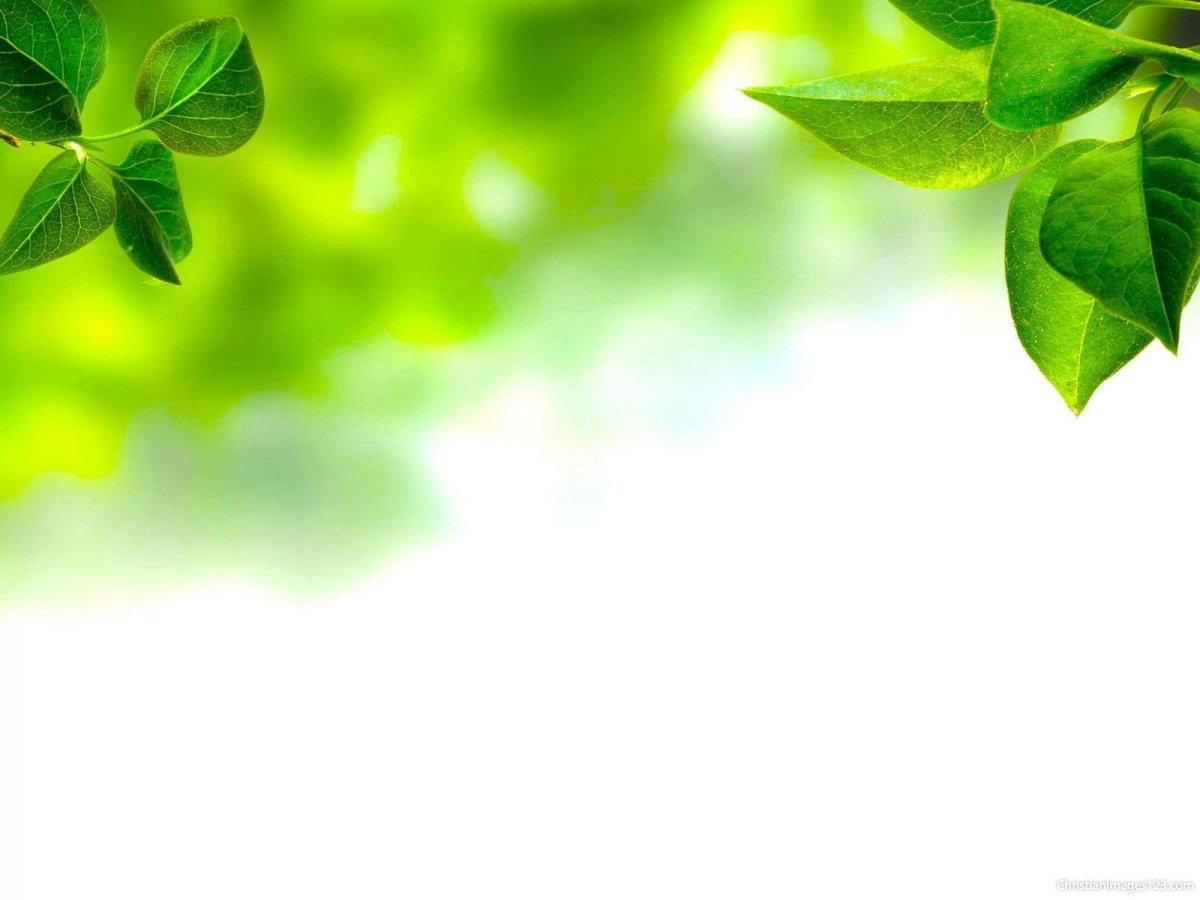 Экологическая акция «Зеленый патруль»старшая группа «Соловушки»
Педагог: 
Нечахина Евгения Константиновна
Цель проекта:• Уточнить и систематизировать знания детей о растениях и правилах ухода за ними;• развивать познавательную активность дошкольников и воспитывать бережное отношение к комнатным растениям через исследовательскую деятельность.
Задачи проекта:
Продолжить знакомство детей со строением растения, особенностью и назначением его частей.
 Познакомить с вегетативными методами пересадки растений.
Расширять экологическую среду группы, объединить усилия воспитателя, детей и родителей, направленных на благоустройство и озеленение группы.
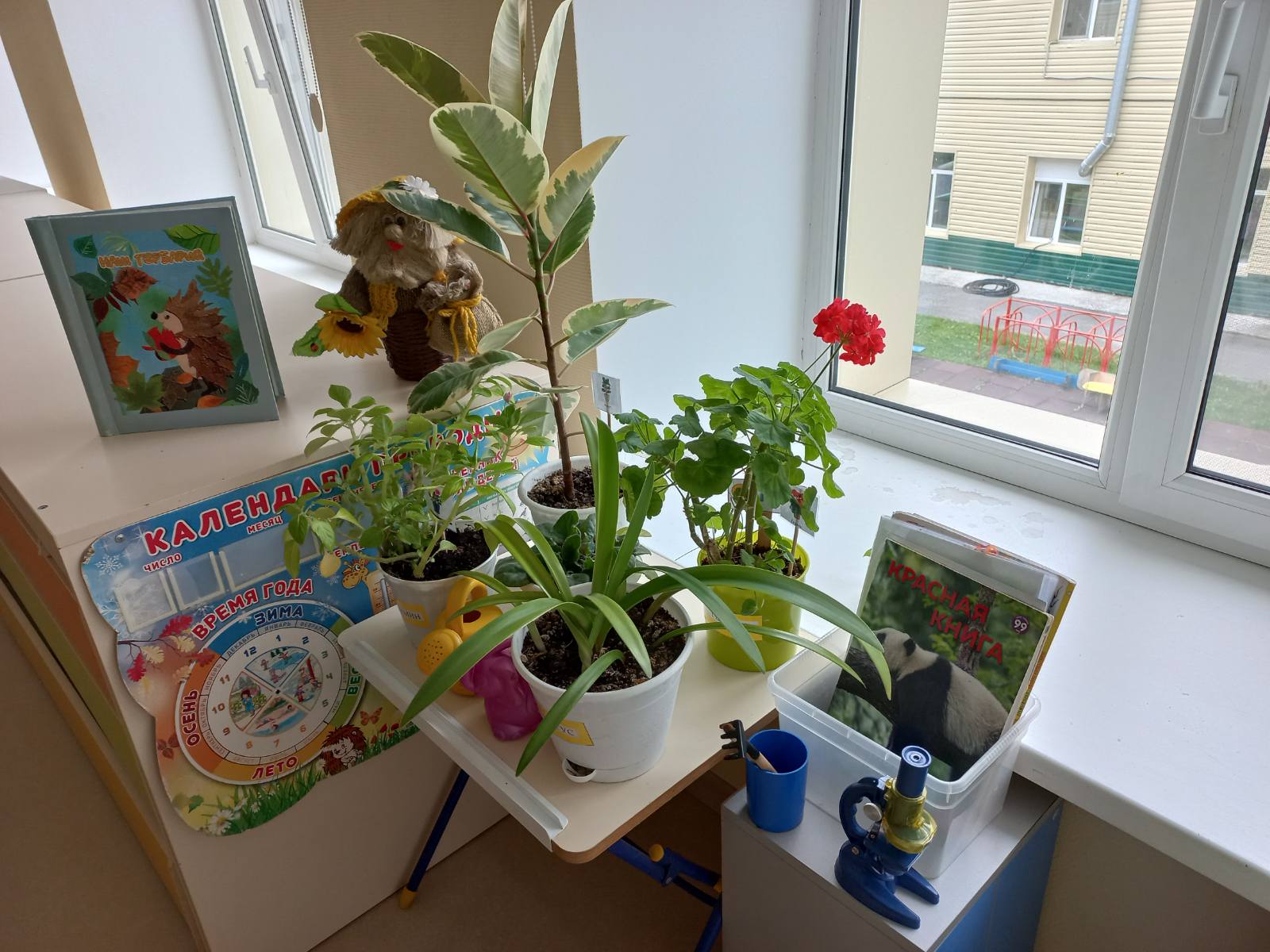 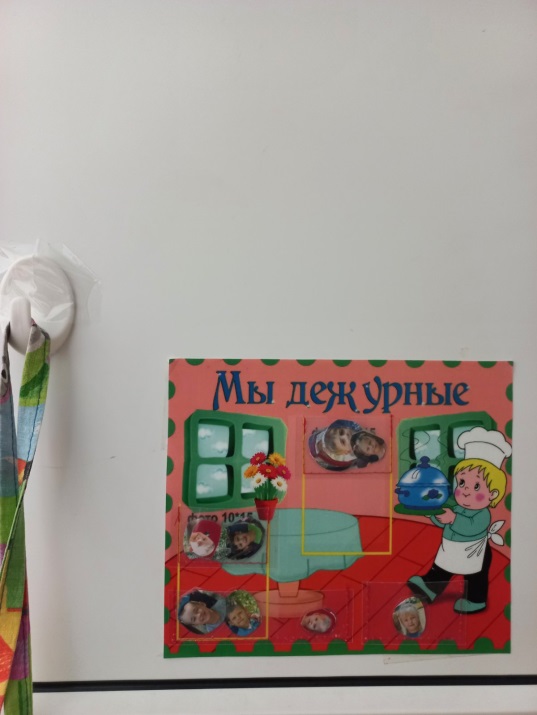 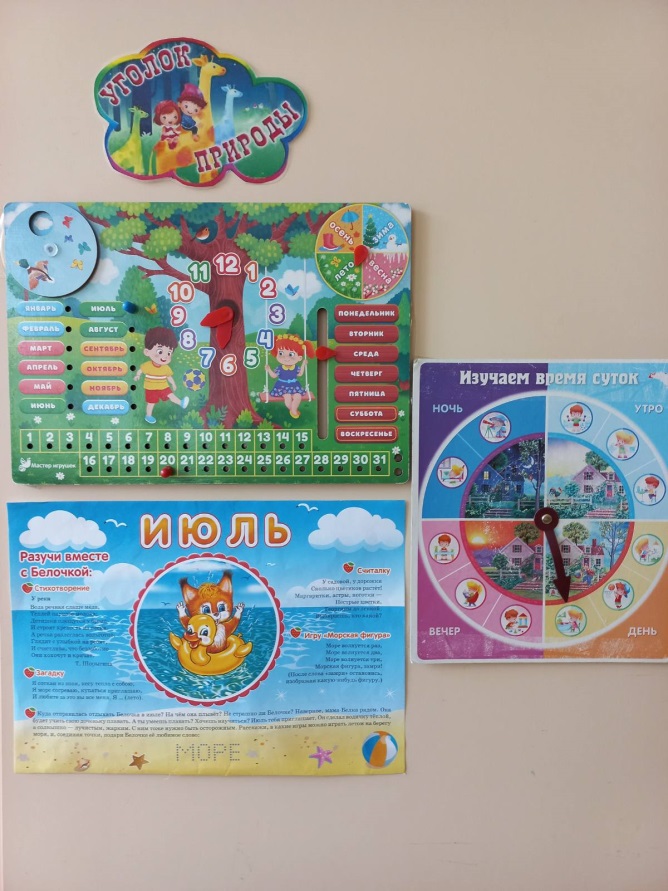 Наш уголок природы
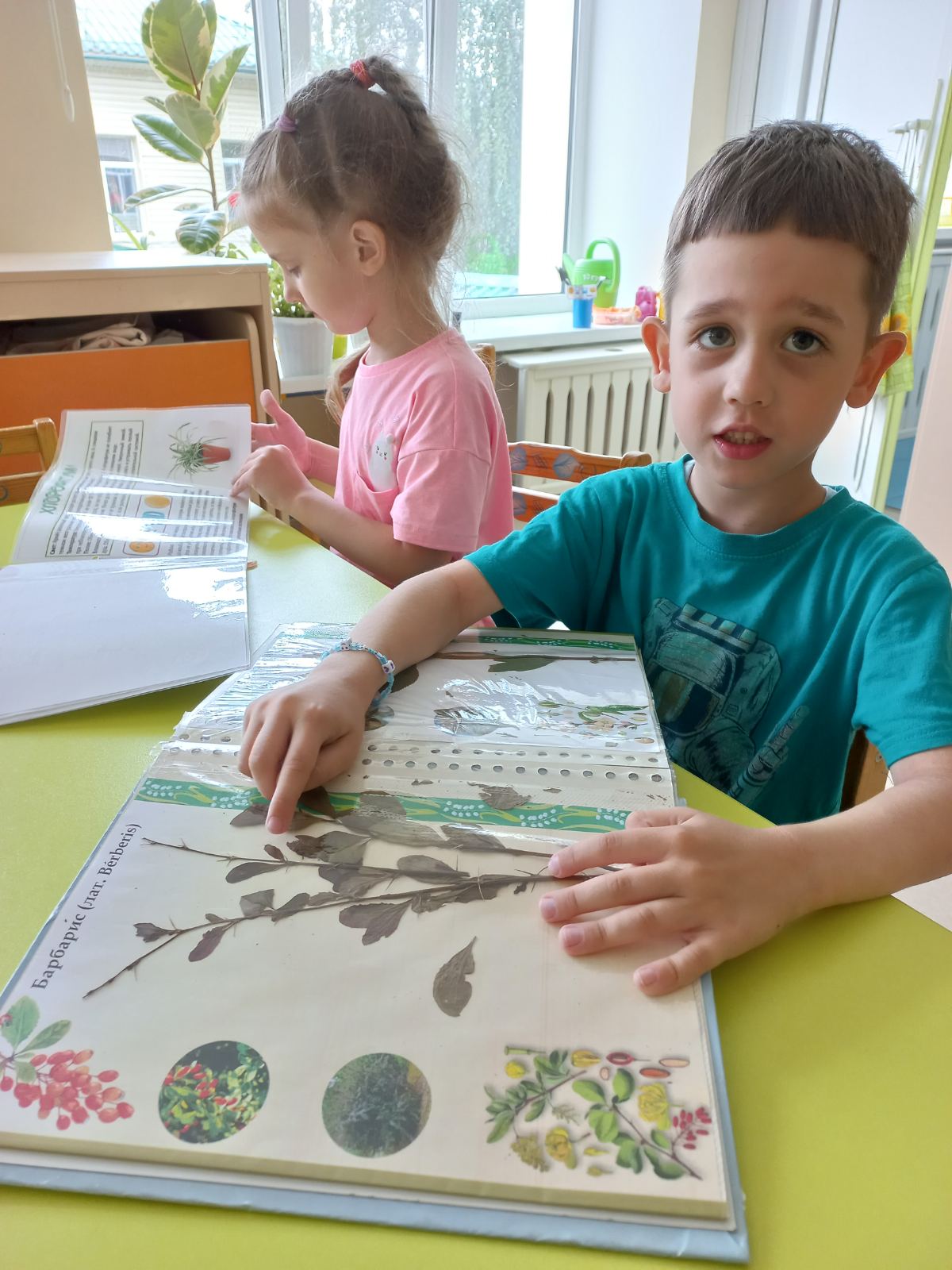 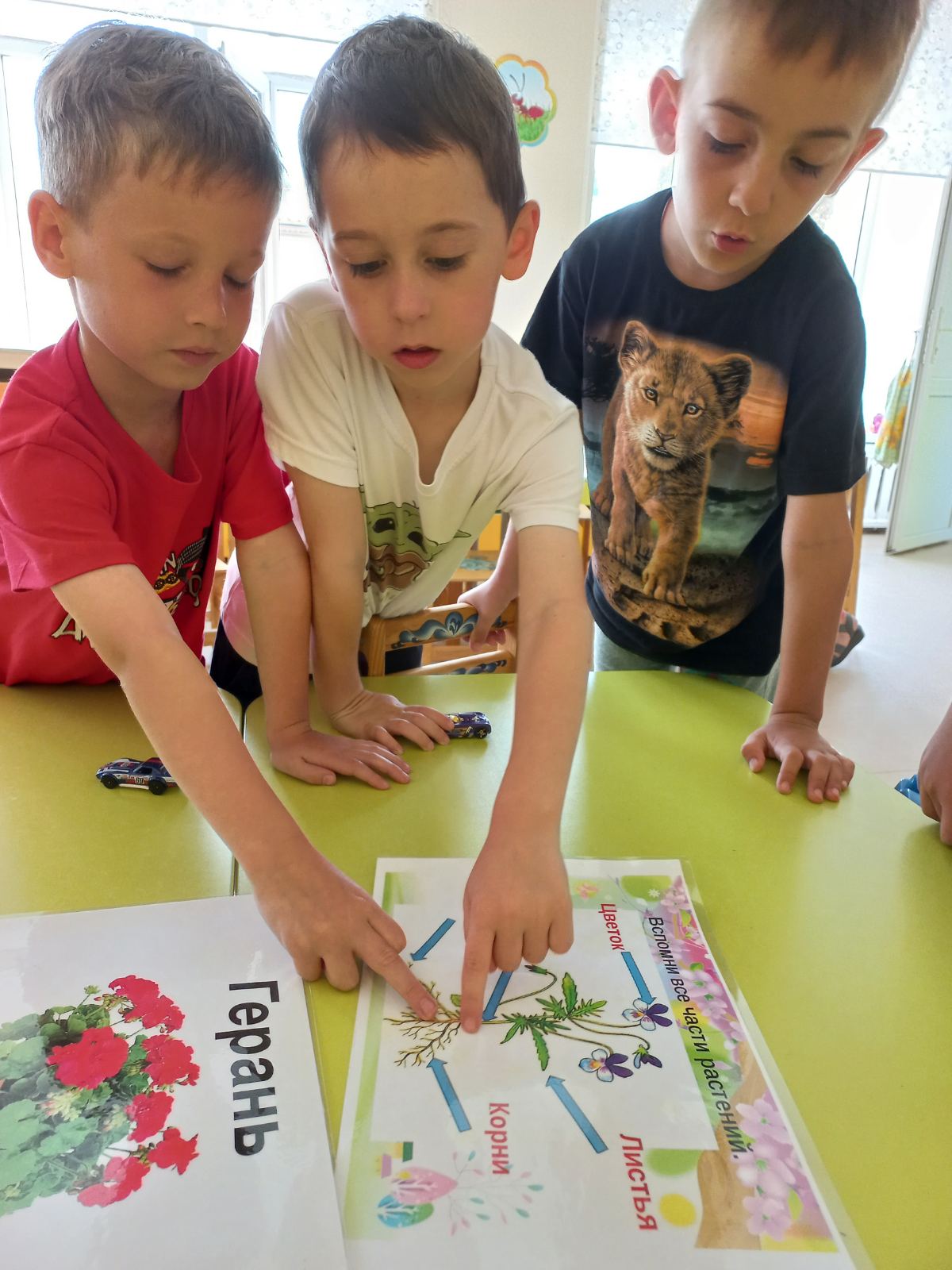 Знакомство с паспортом растений, частями цветов, рассматривание гербария.
Макеты уголка природы
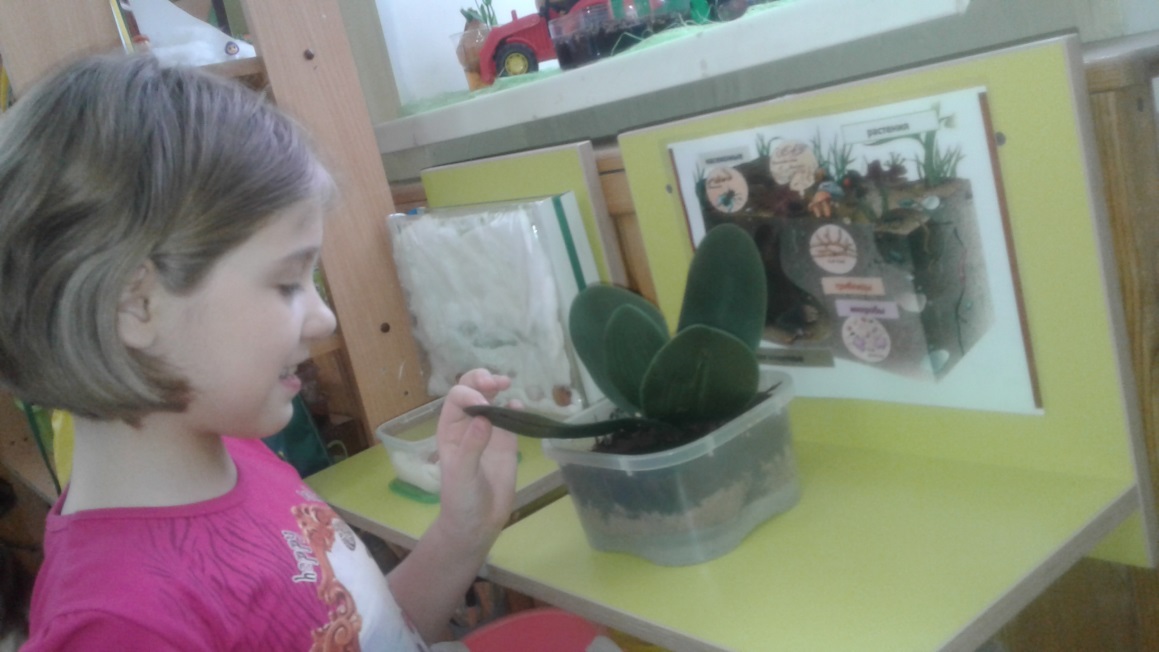 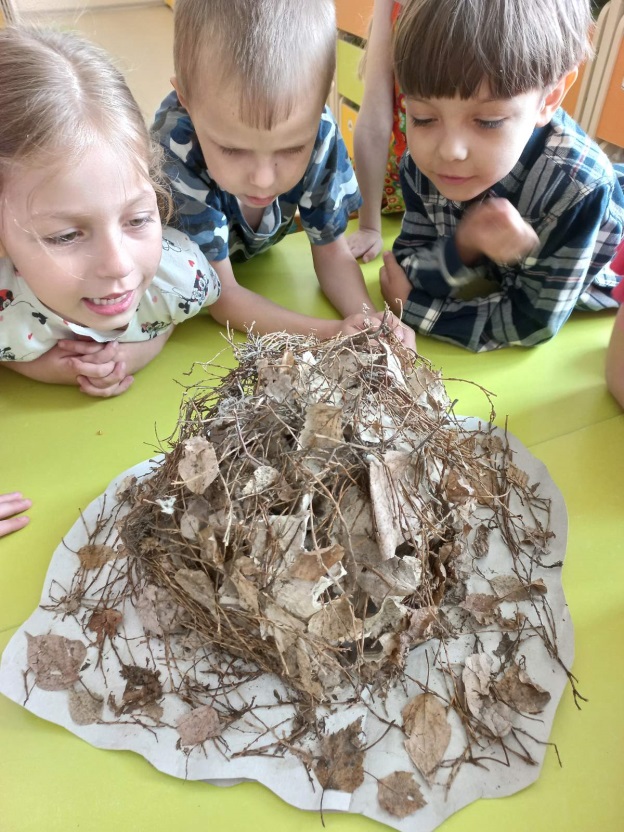 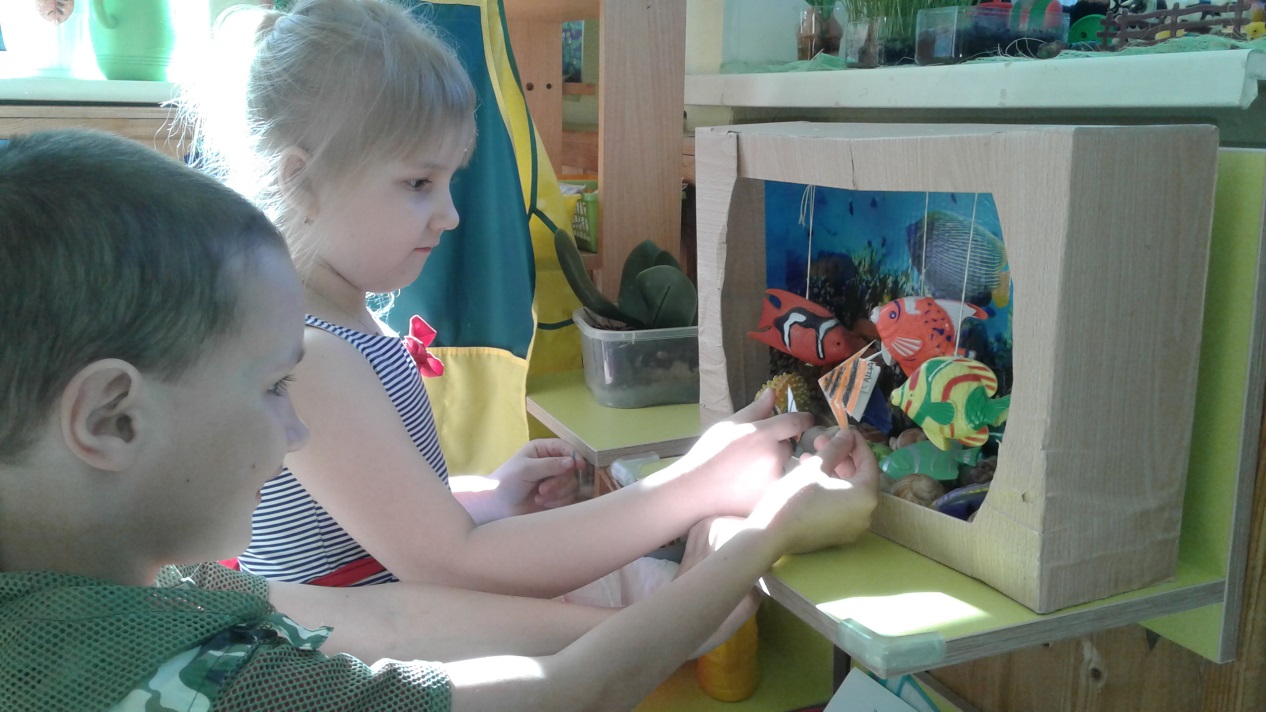 Сравнение и наблюдение приемов ухода за фикусом и геранью
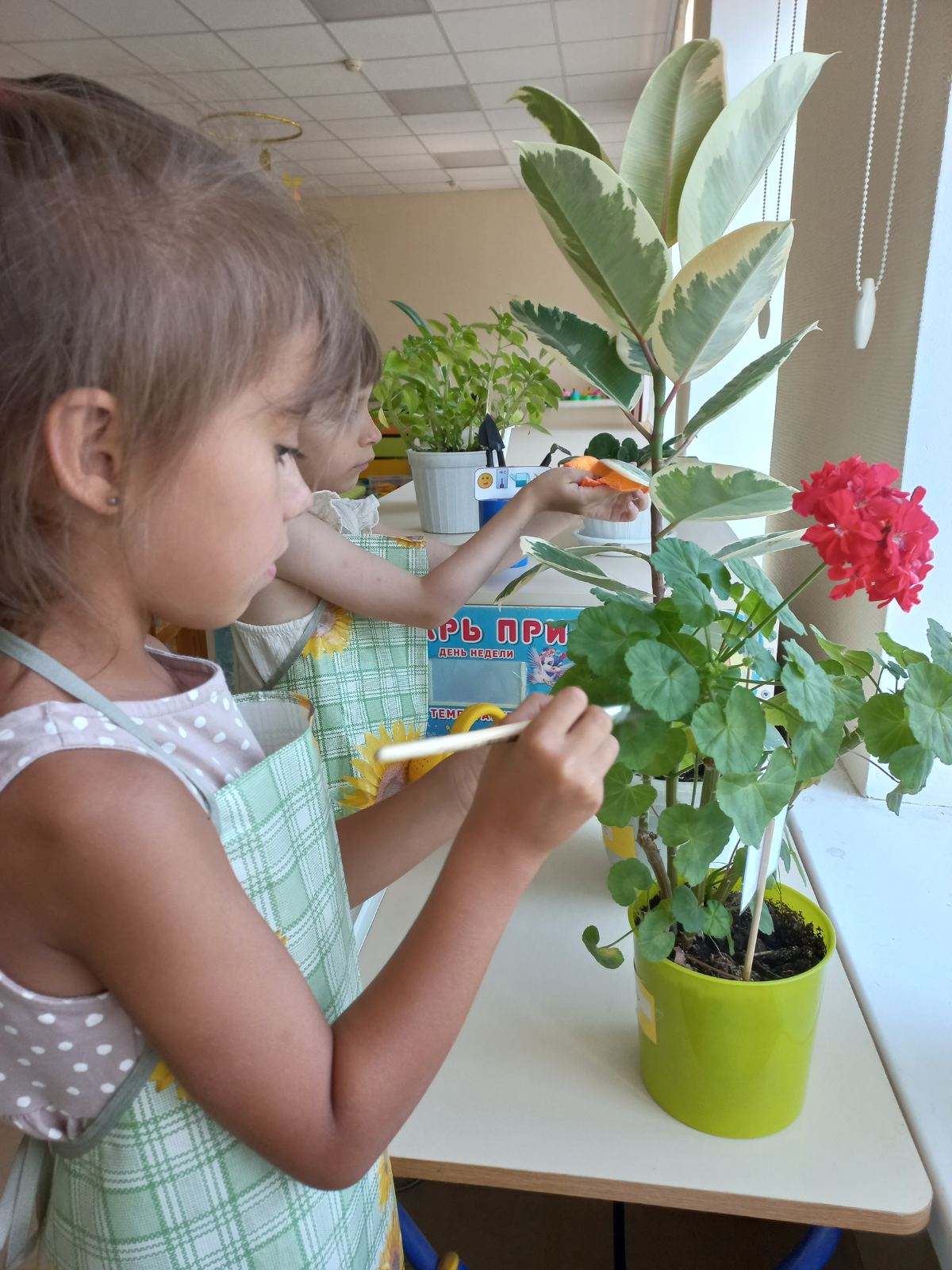 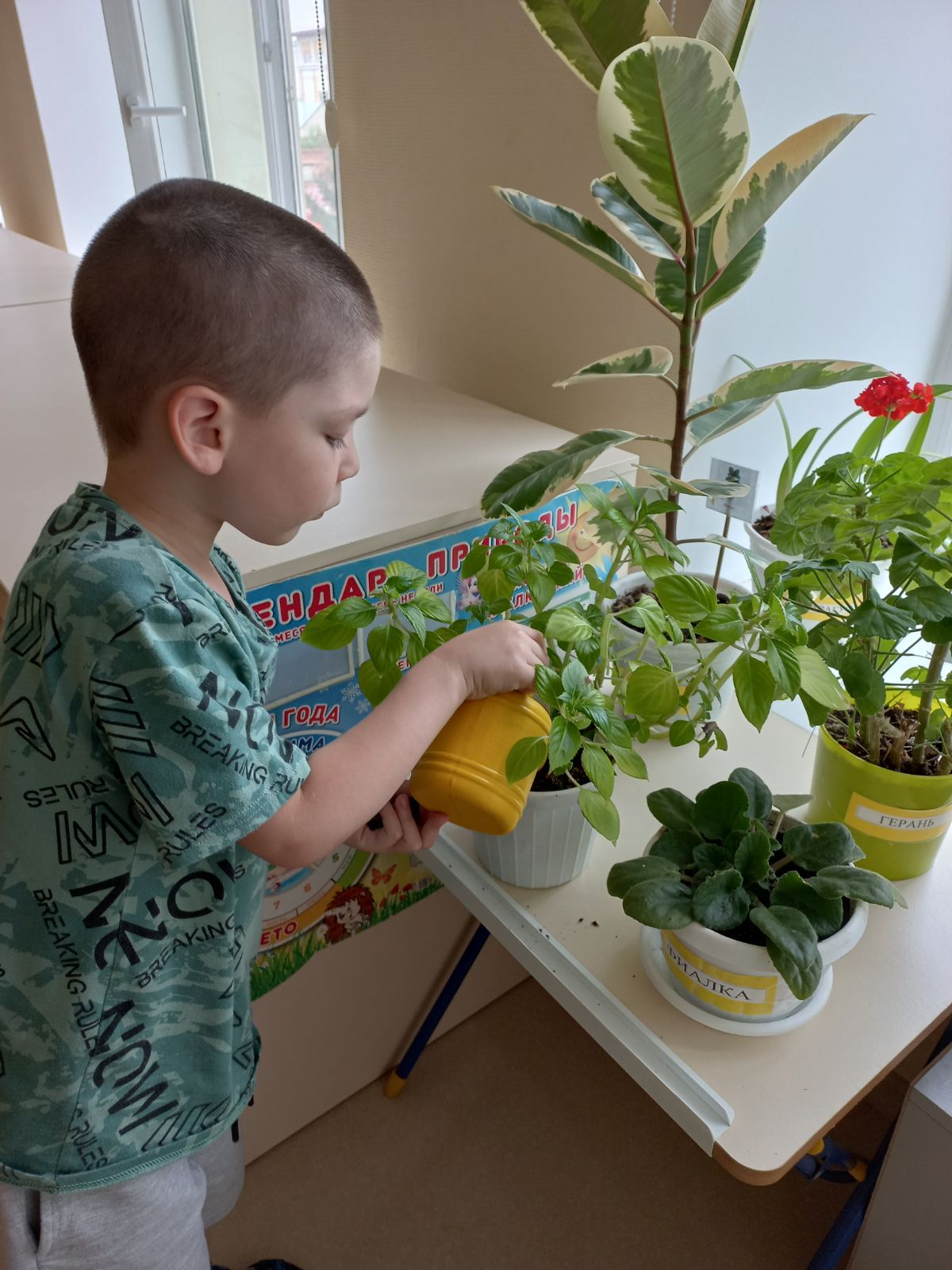 Дежурство:полив и рыхление комнатных растений
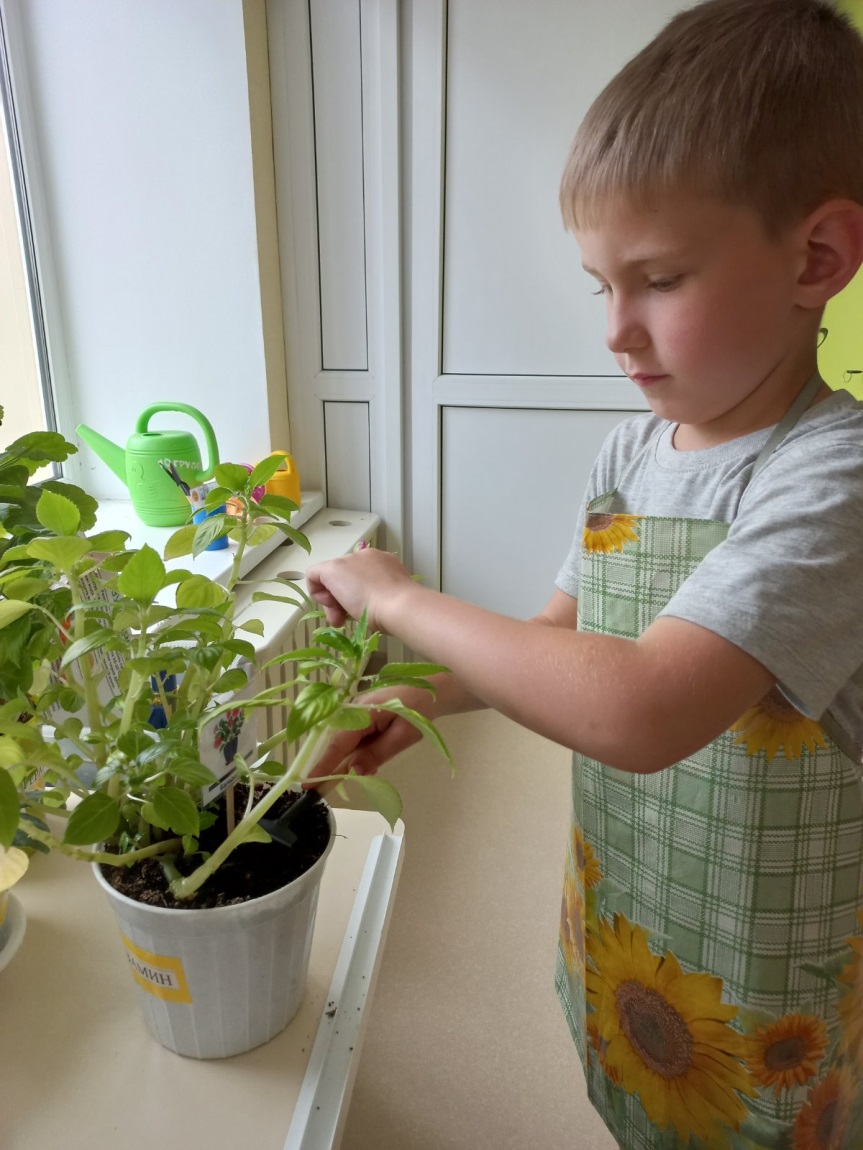 Освоение метода рассадки растений «черенкование»
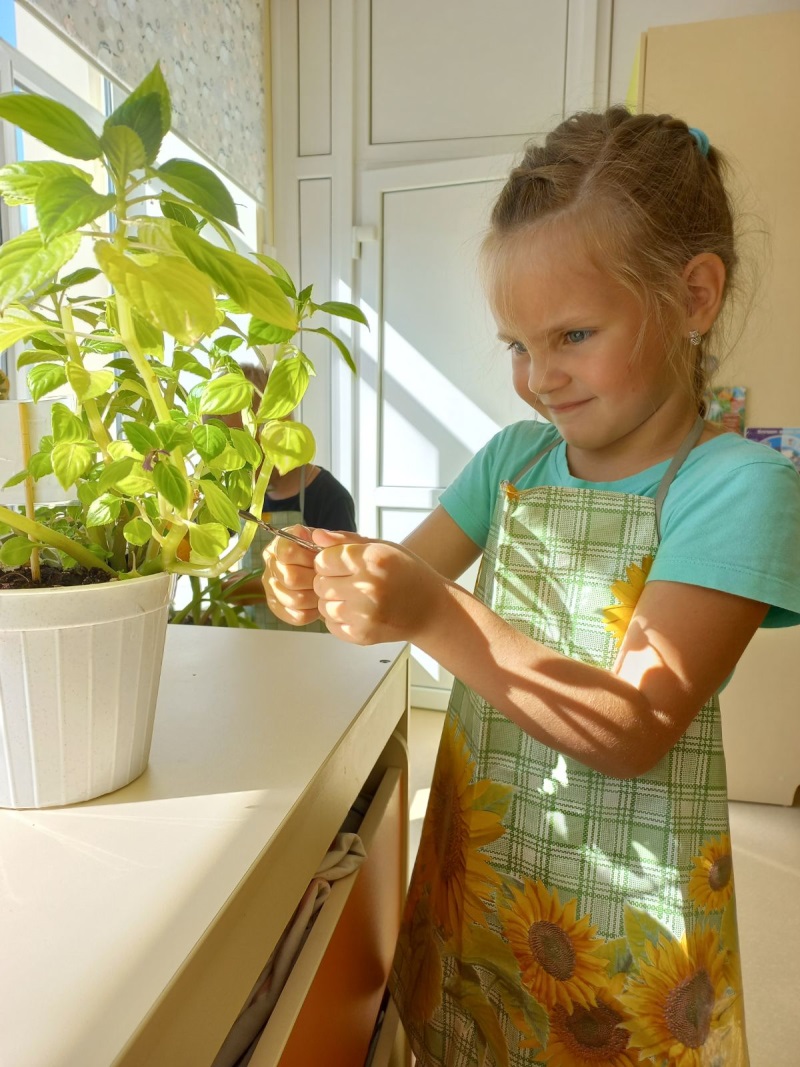 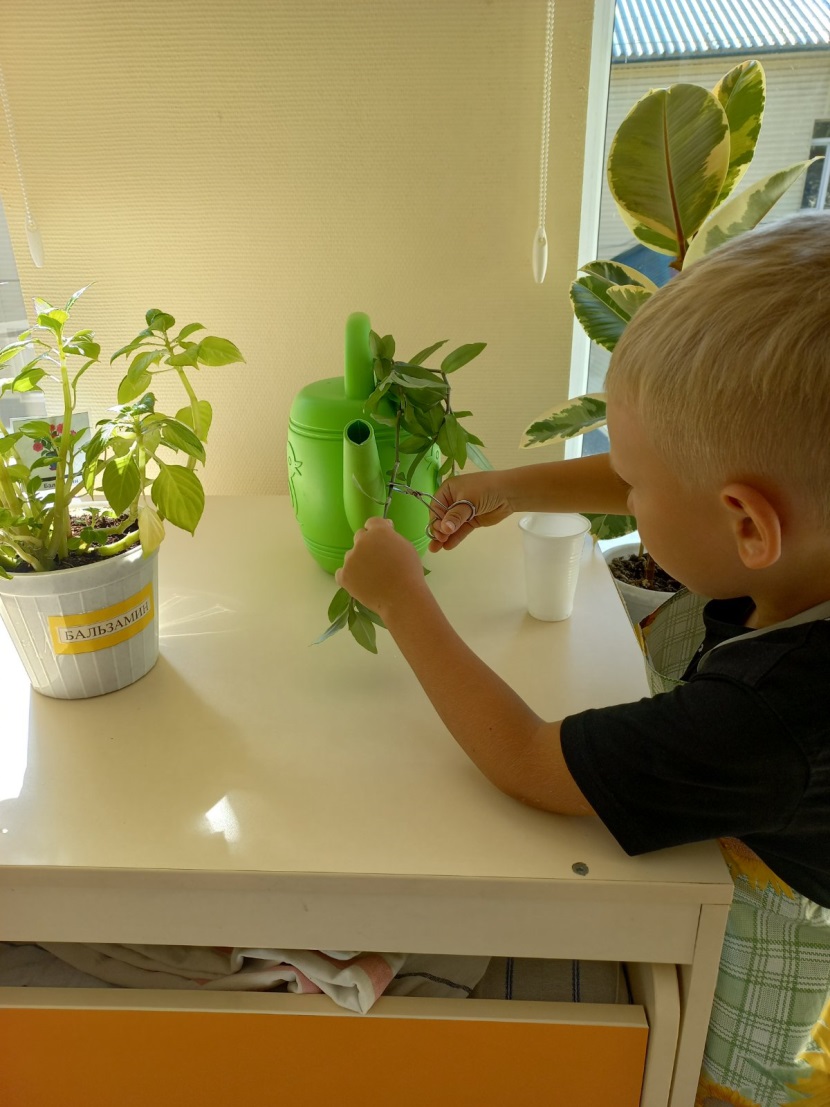 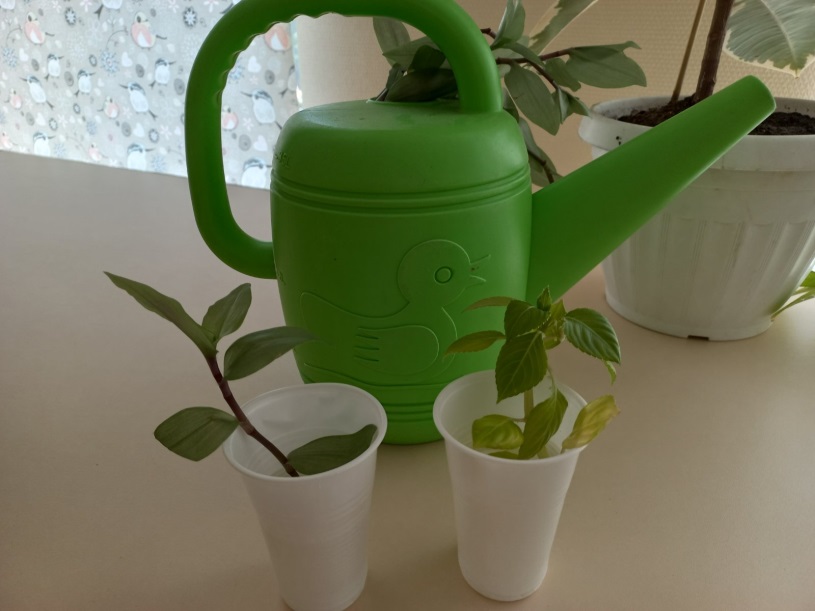 Освоение метода «перевалка» фикуса в другую емкость
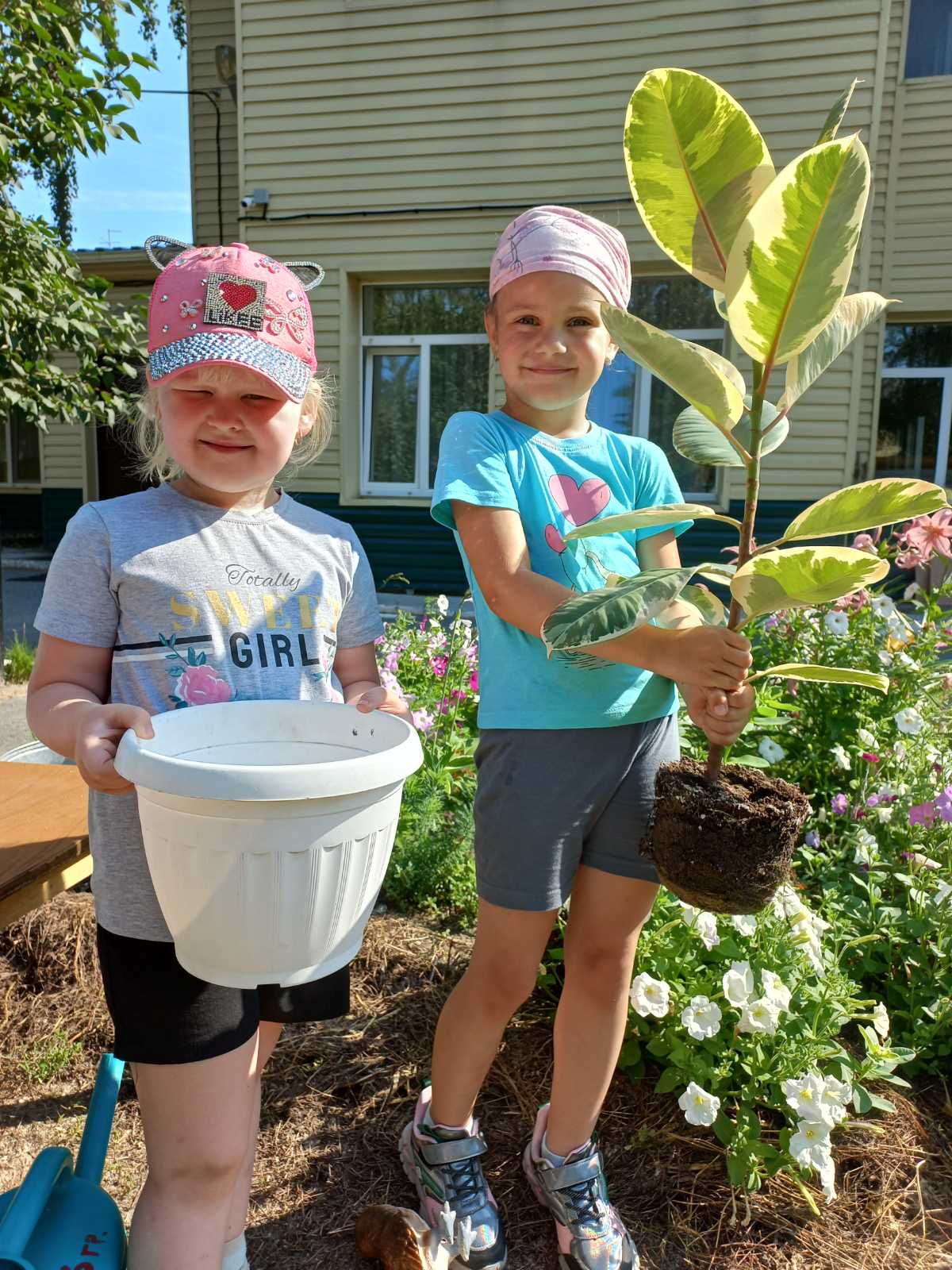 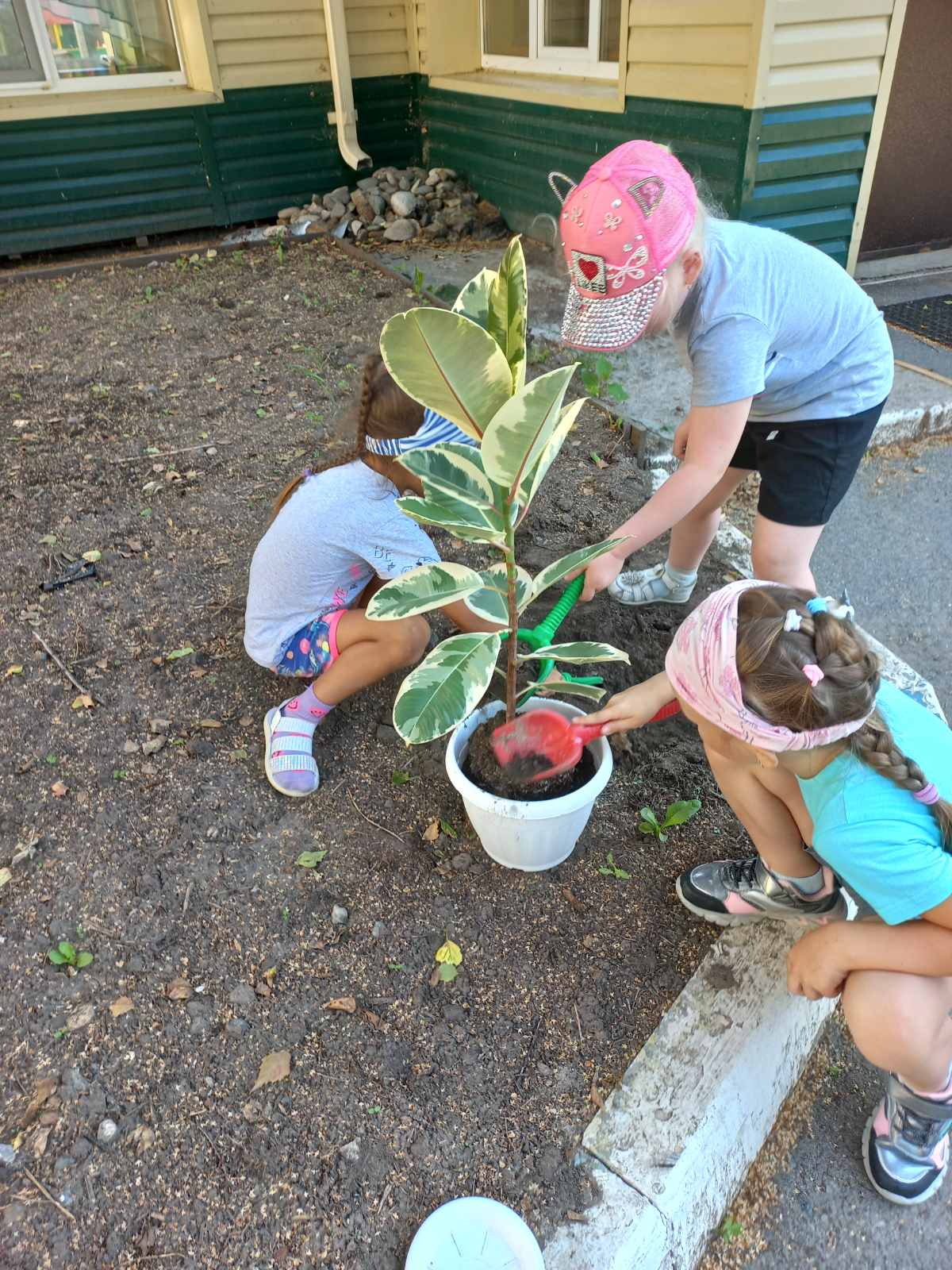 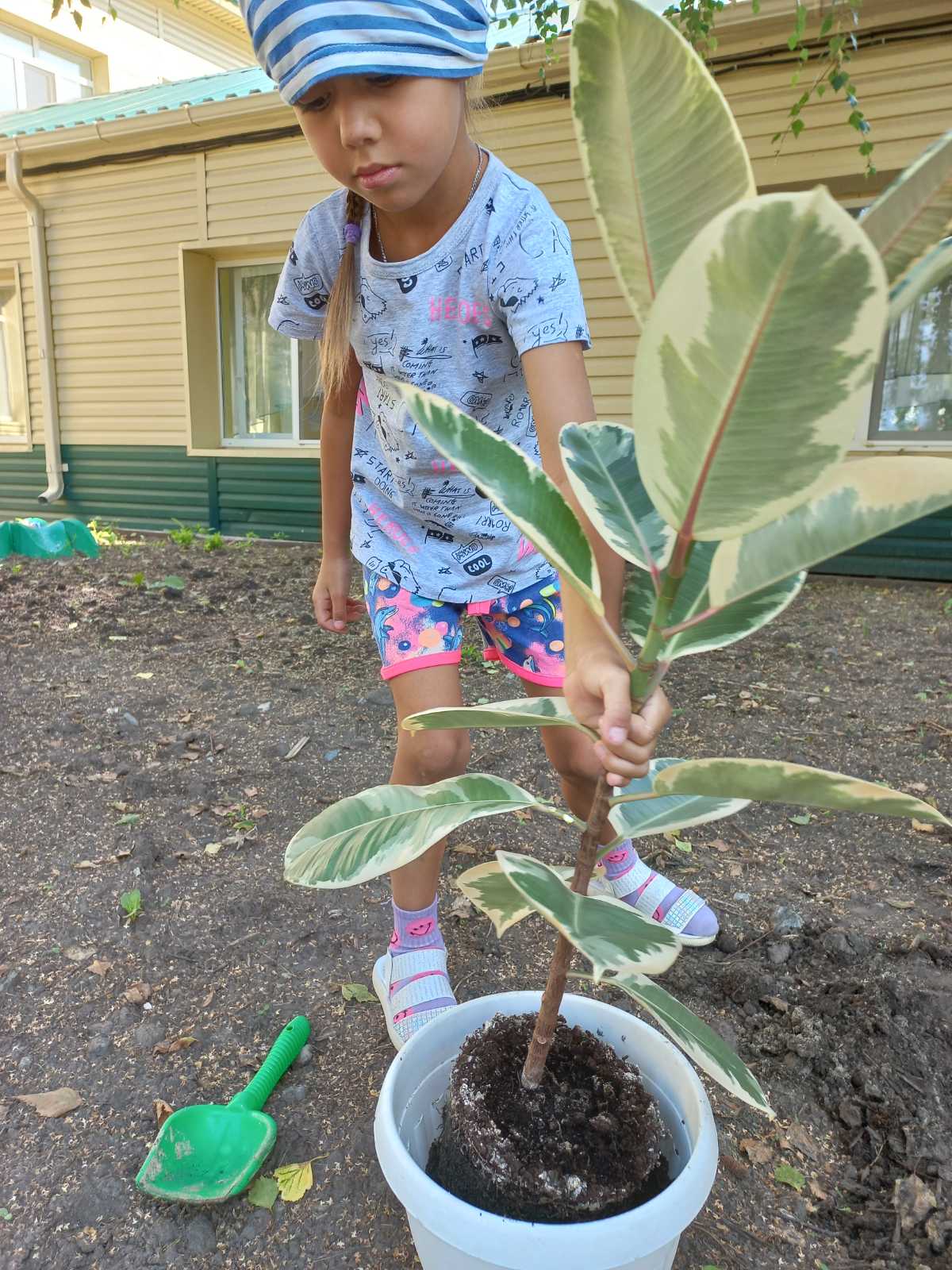 Зарисовка растения  и ведение дневника наблюдений
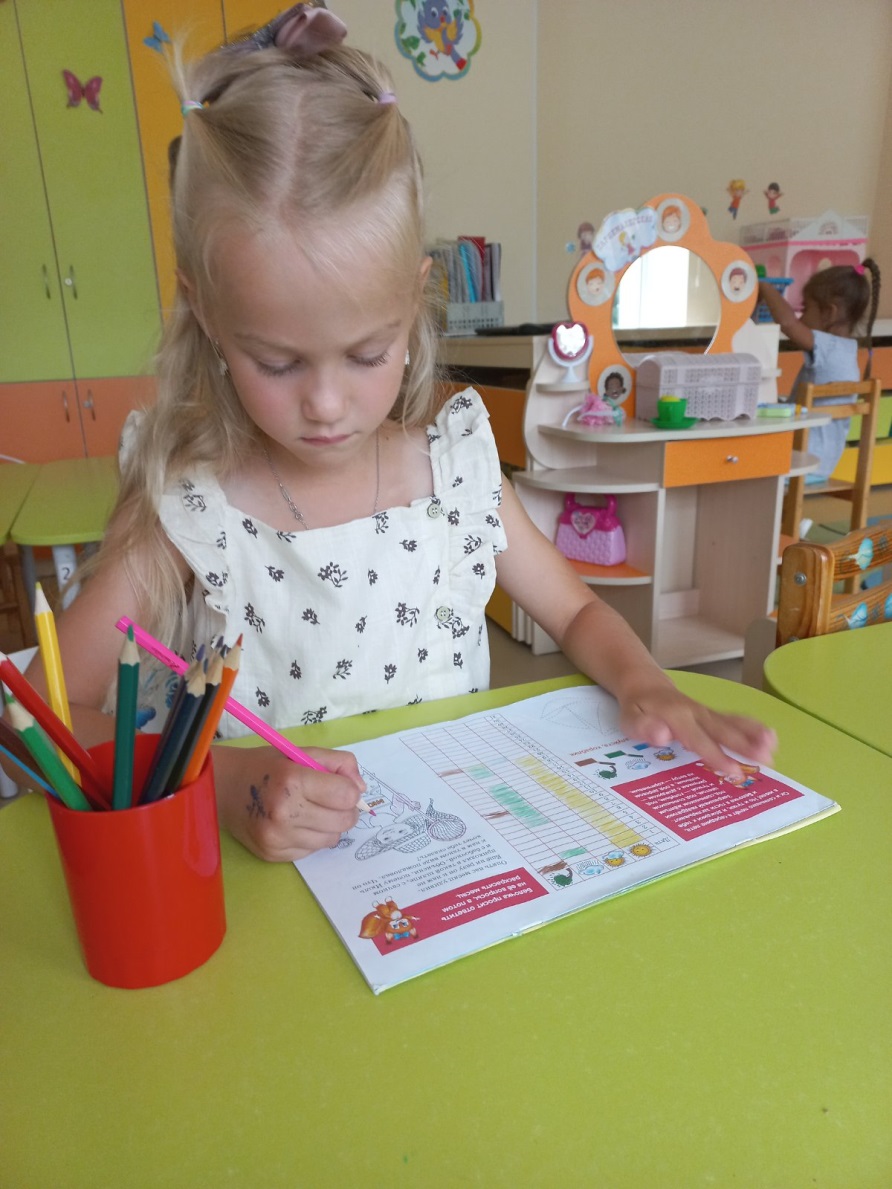 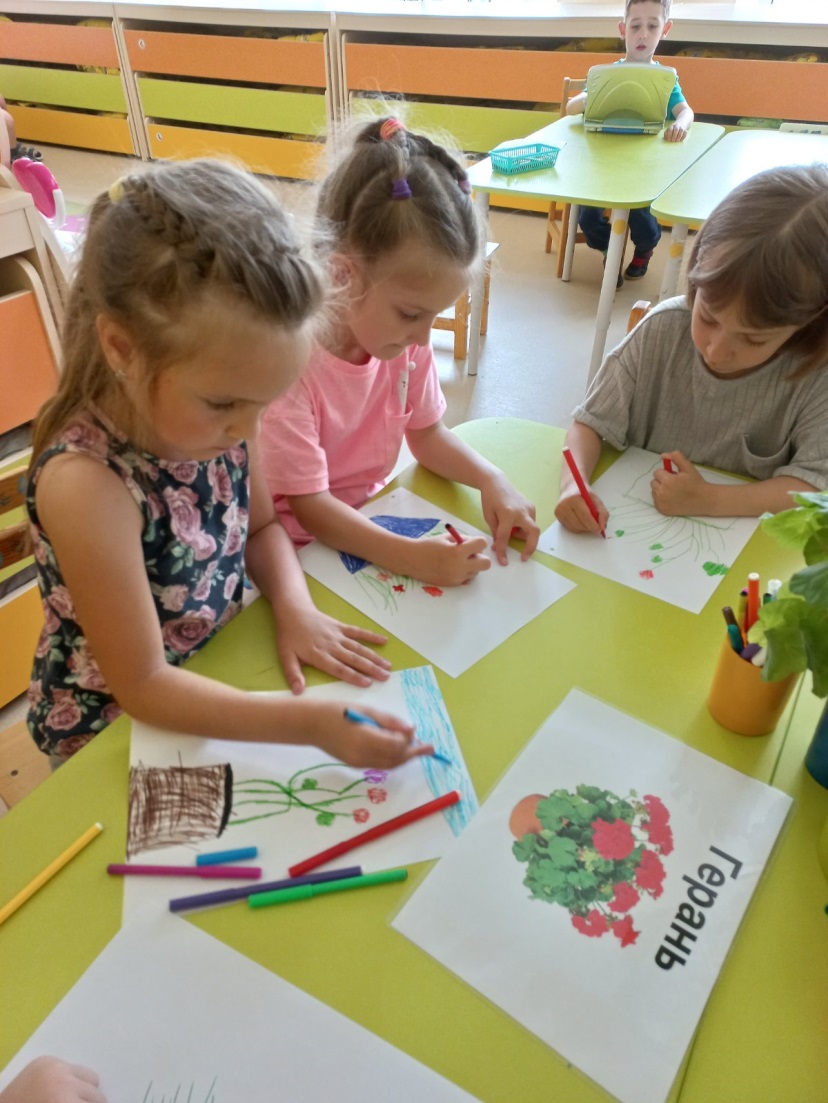 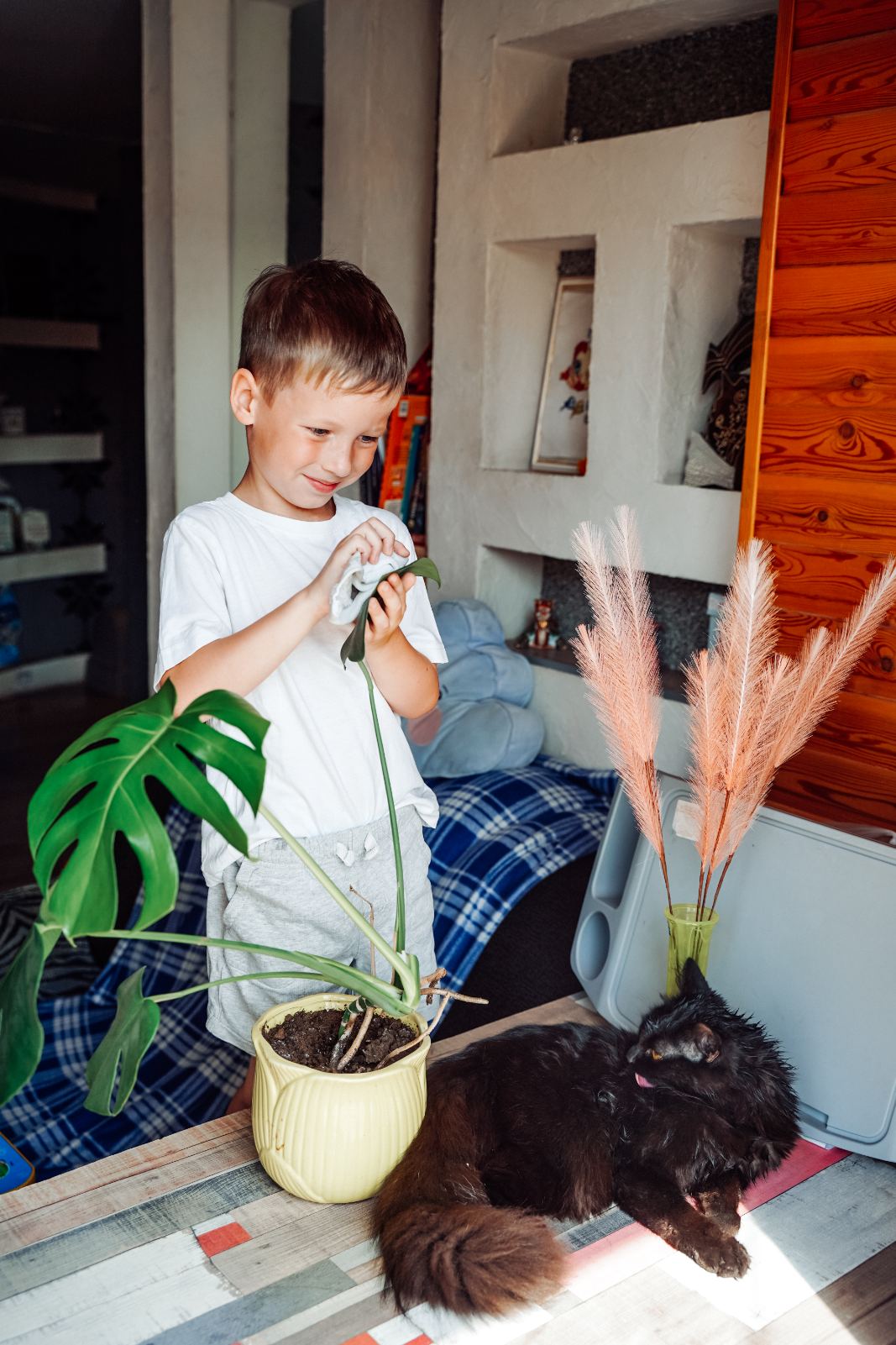 Полученные навыки дети применили дома
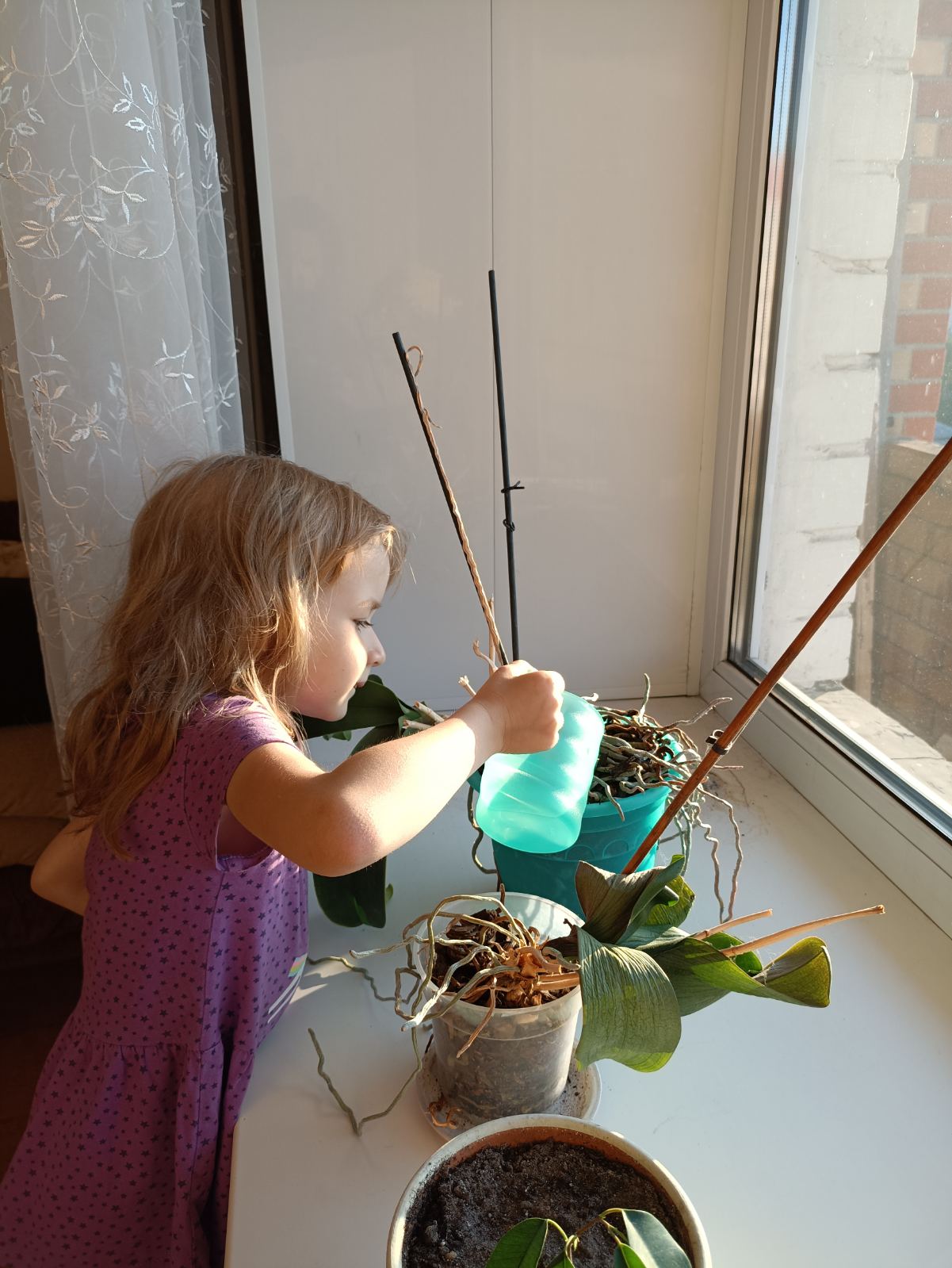 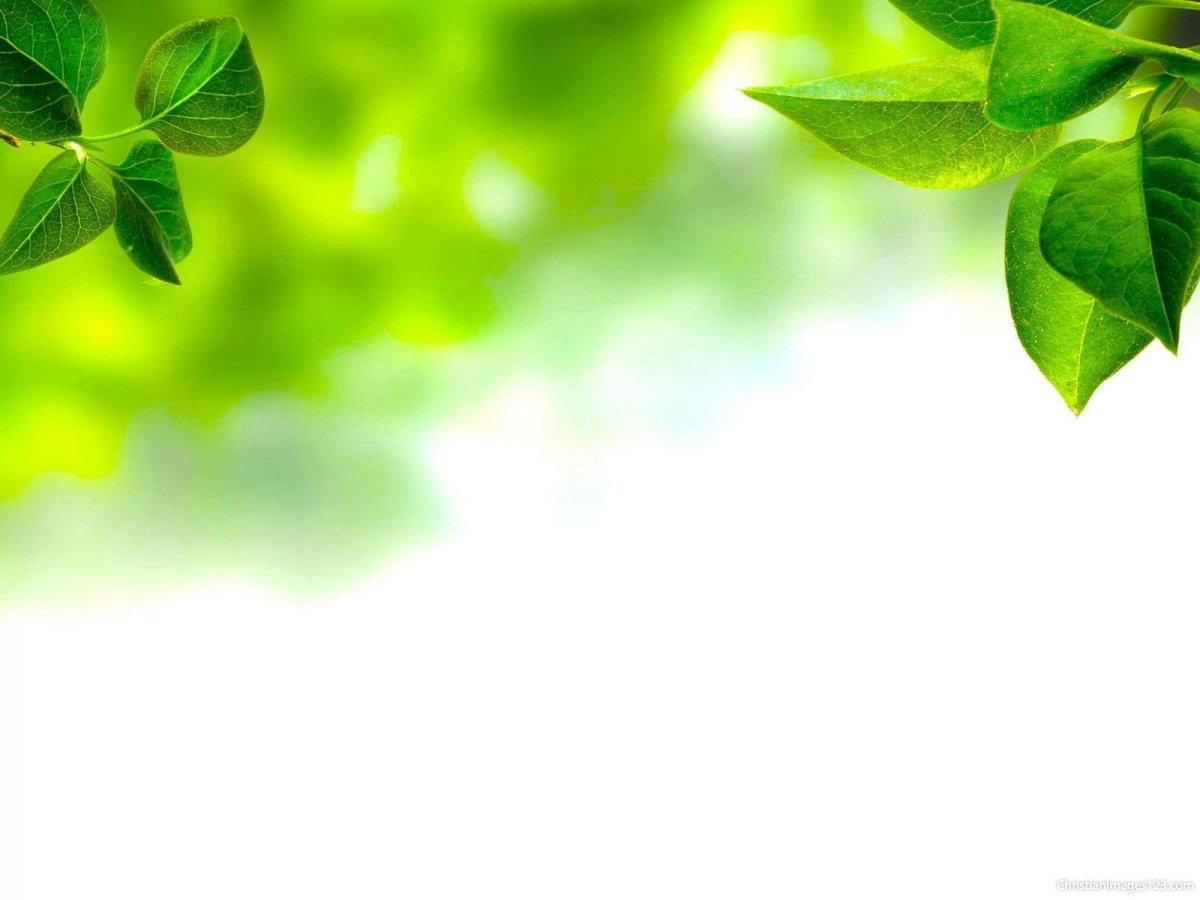 Работа с родителями
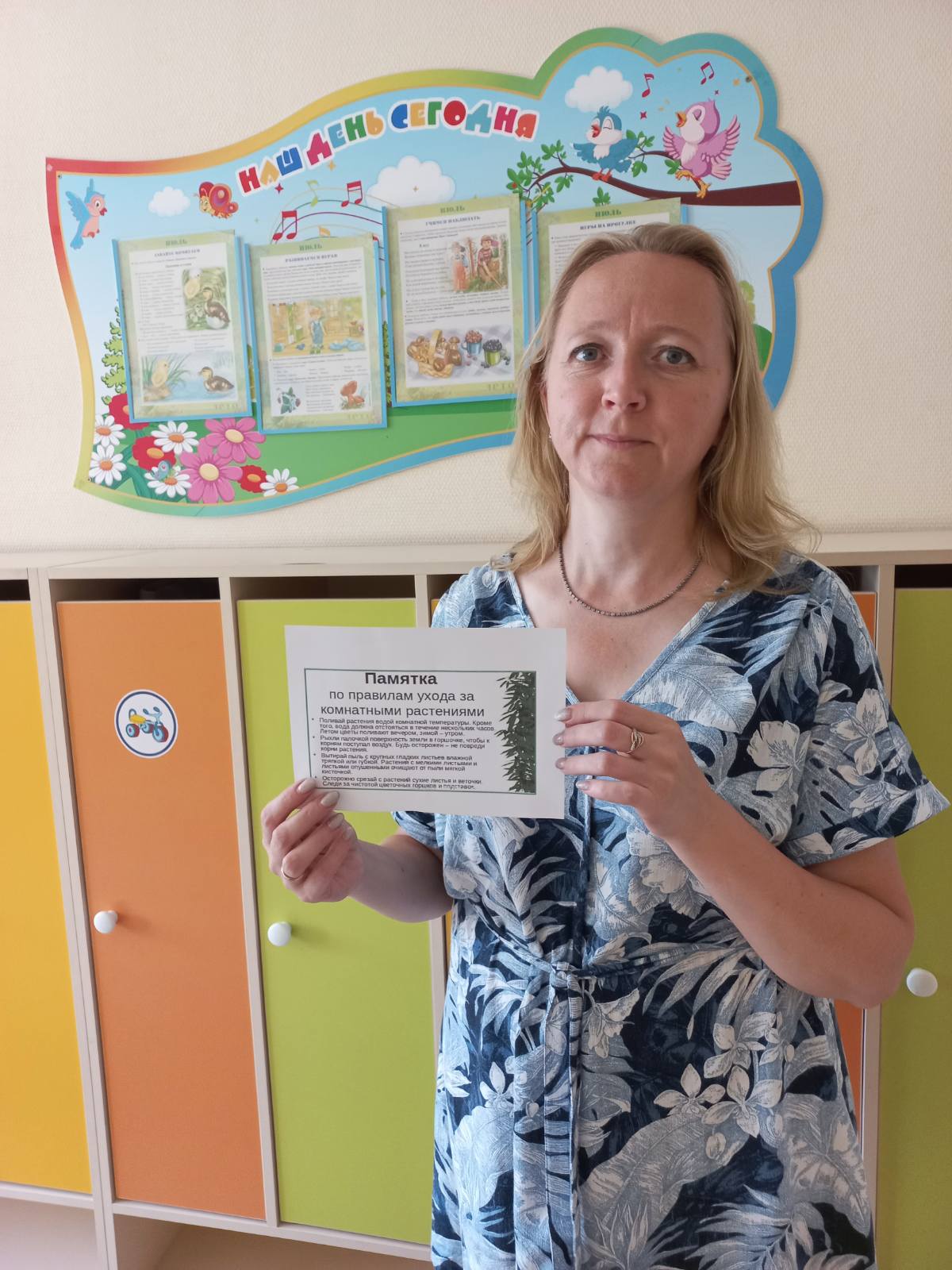 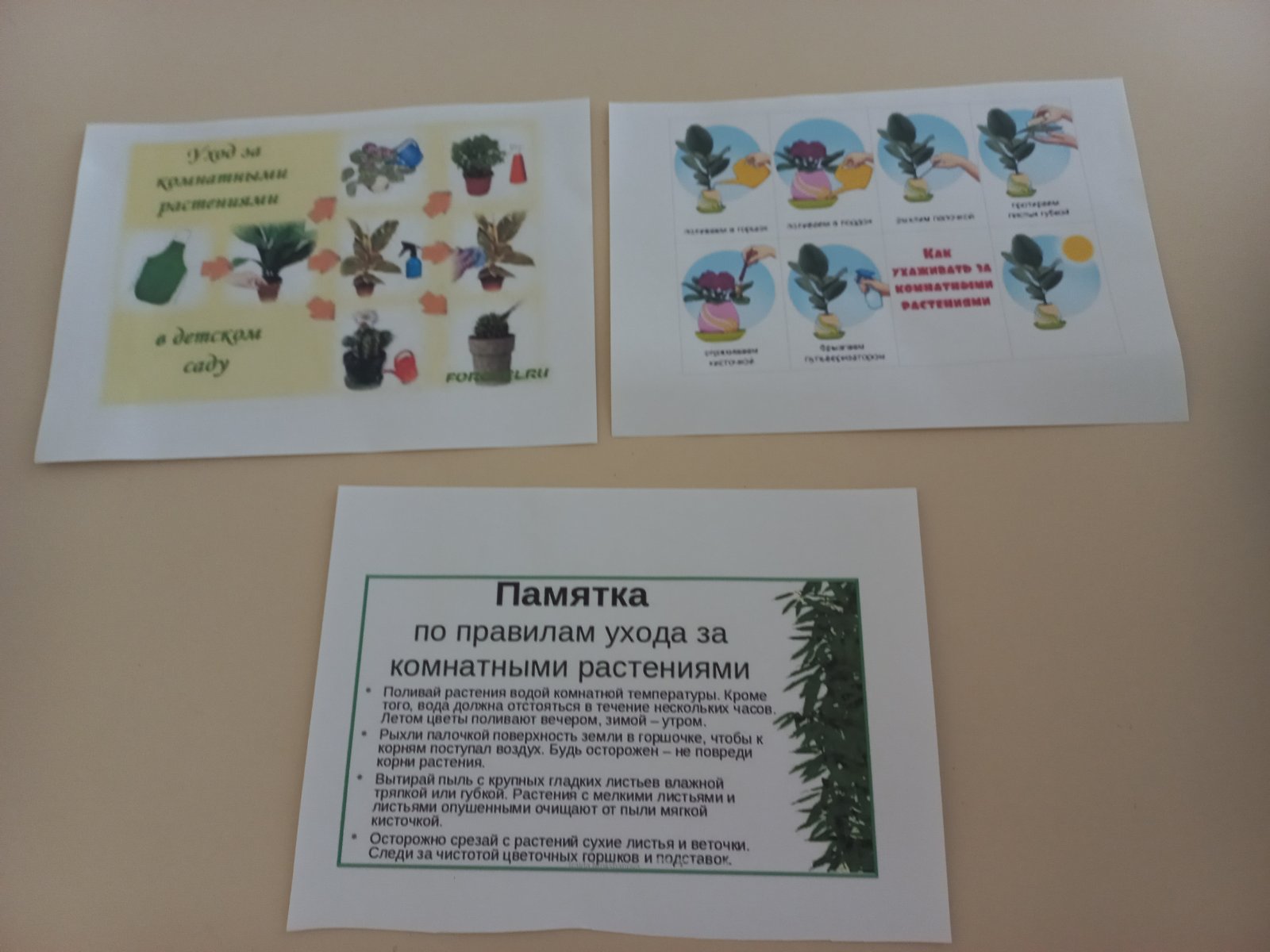